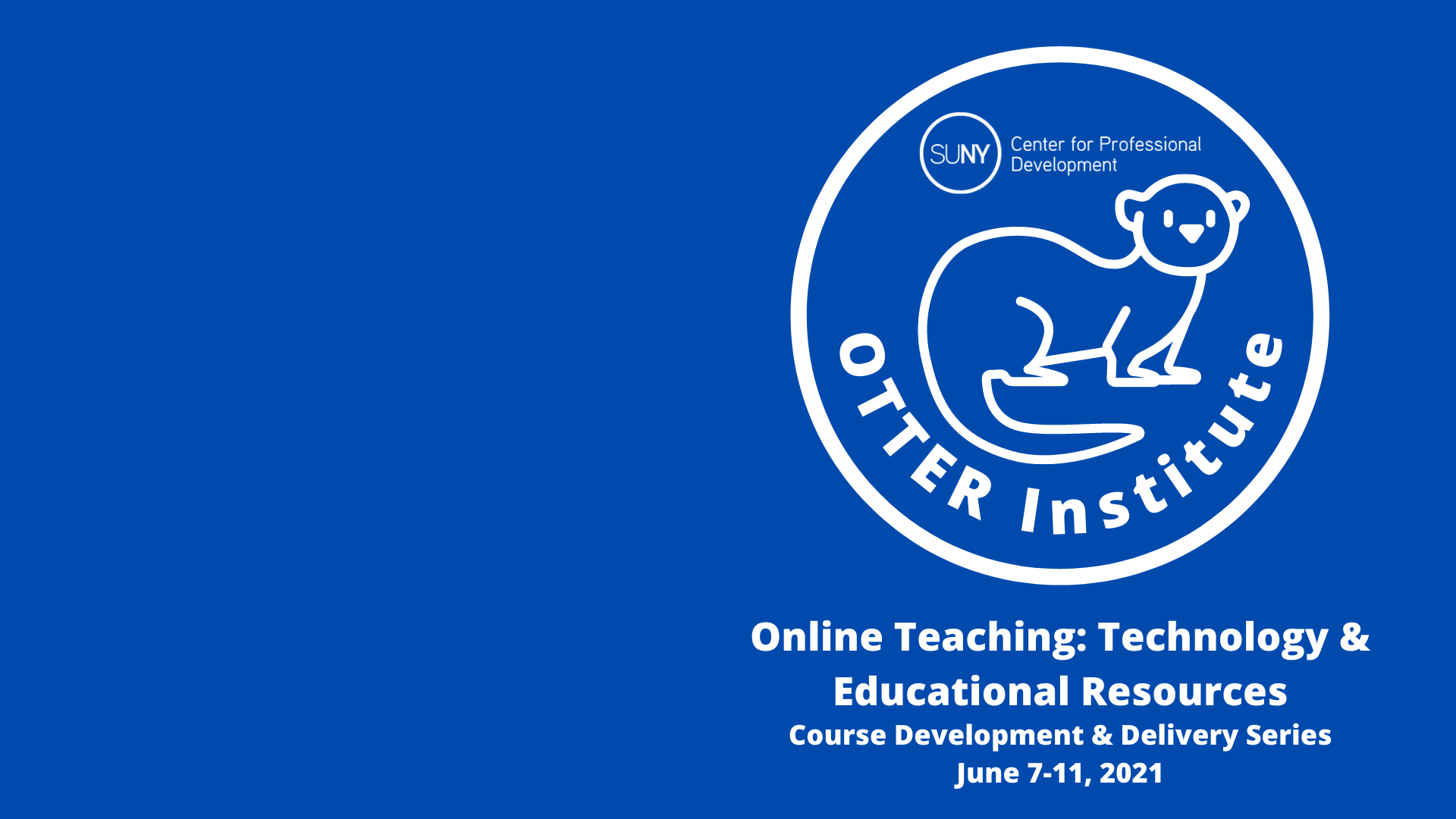 Collaborative Learning Escape Room Experience
Caitlyn Pilc, Nursing 
Terry Shamblin, Transitional Studies
Monroe Community College
Rochester, New York
CL Escape room Experience description
In this fun and interactive workshop, random groups of colleagues from across SUNY will be tasked with exploring collaborative learning resources and techniques in order to break free from their virtual escape rooms.  Participants will leave this session with a repository of over 100 team-based learning ideas as well as instructions on how to create their own Collaborative Learning Escape Room Experiences.
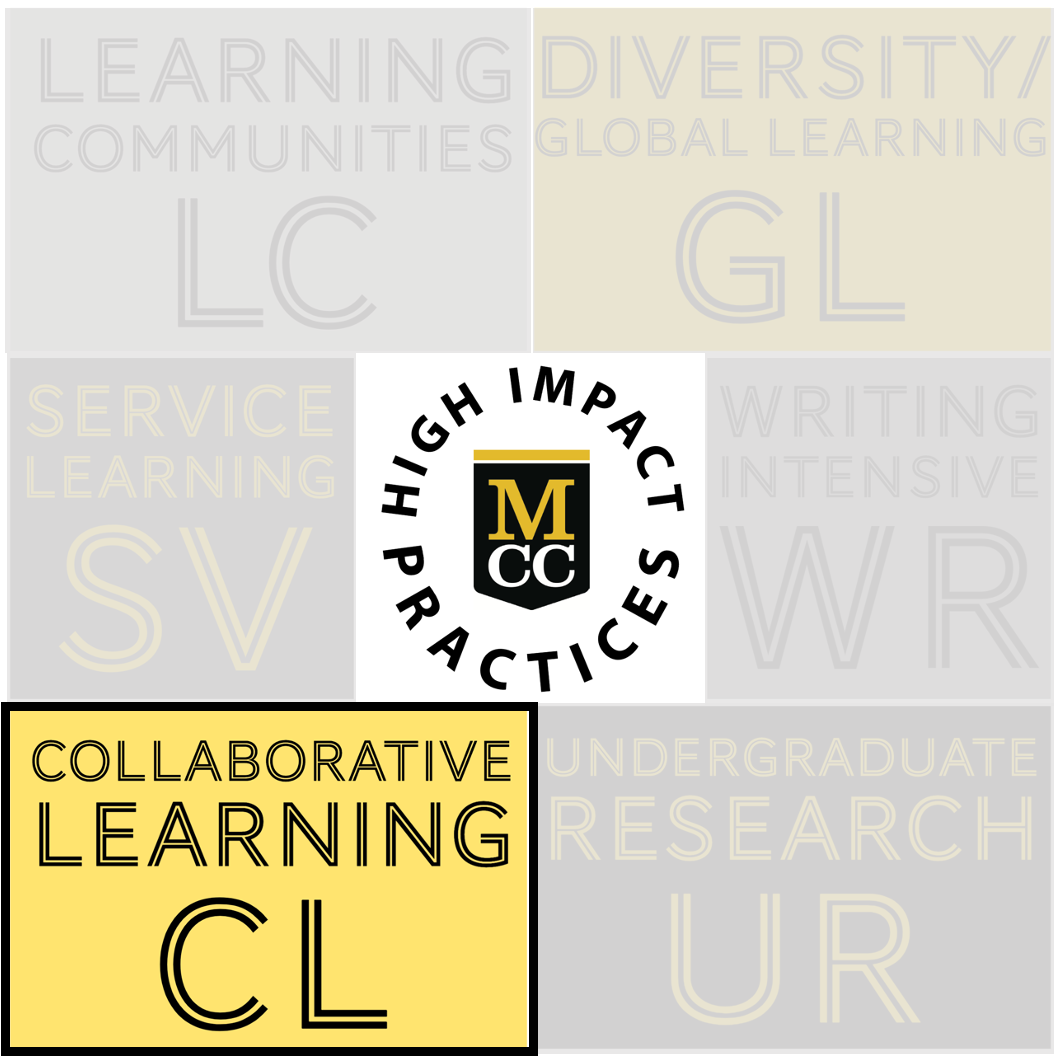 Two Kinds of Breakout Rooms
This Photo by Unknown Author is licensed under CC BY-NC
Agenda for June 11, 2021
Icebreaker
Collaborative Learning at MCC 
Kahoot (Go to https://kahoot.it/ or download the app)
Breakout rooms to learn collaborative techniques and escape the classroom via the clock (~20 mins.)
JOBS*:
Screen Sharer (use PRESENT mode)
Timekeeper
Questioner / Discussion Driver
Notetaker / Speaker 
Debrief and Questions
					            * job descriptions
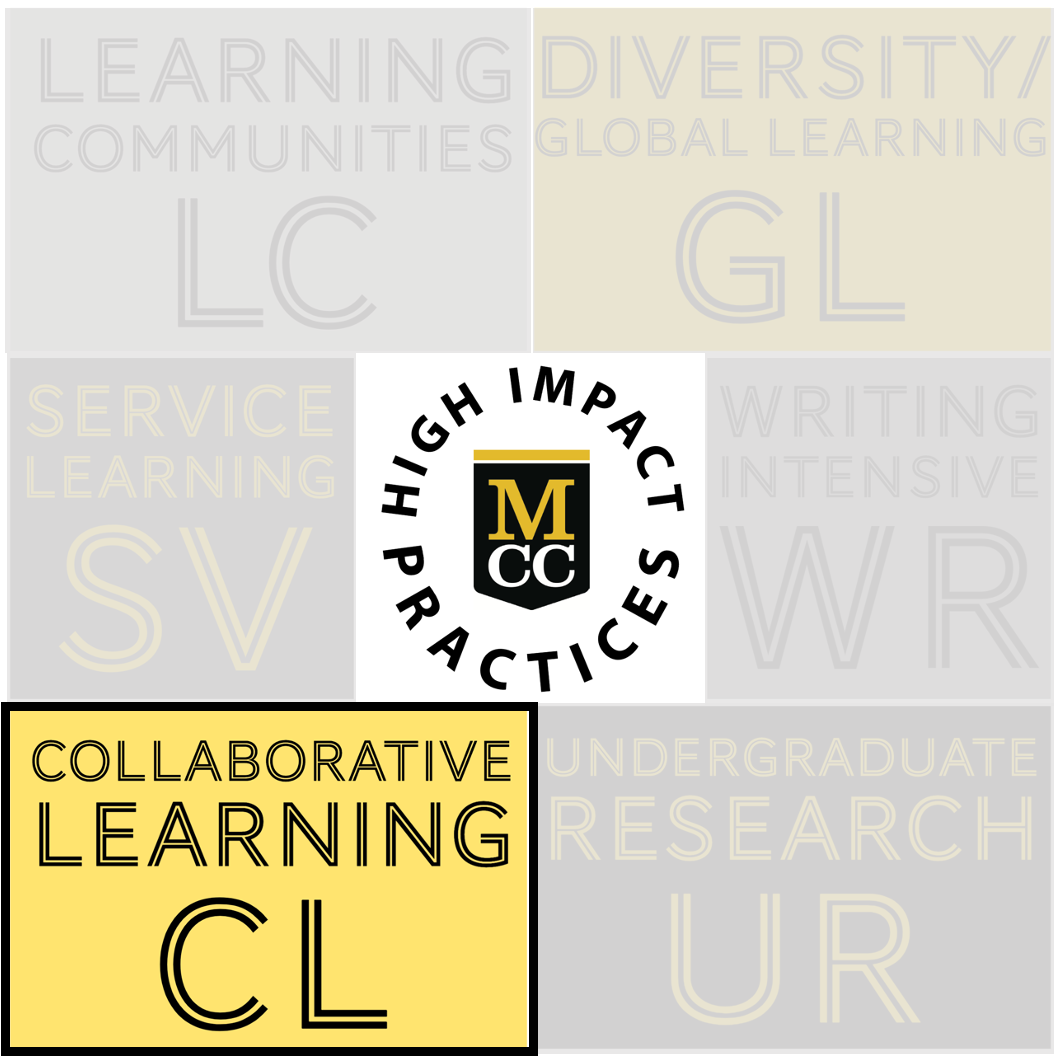 Look in the chat for Links and Directions
To the escape room: 

https://docs.google.com/presentation/d/1QZSlK-1EVYSOe4UDe0hhcPZtW-7T5RmDsbdOZDAs_pE/edit?usp=sharing


To copy the copy of the escape room so you can make your own:

https://docs.google.com/presentation/d/1cXyg-BaXRBPKdKdBaeISUioycHZmUXT6xkKabRJjzvI/edit?usp=sharing
Directions for Breakouts
When you get into your rooms:

1.  Assign jobs 
Screen Sharer (use PRESENT mode)
Notetaker
Timekeeper
Discussion Driver
Click on the plants and other items in classrooms
Scroll down and spend about 1-2 minutes exploring and discussing each resource
Once you’ve completed all rooms, click the clock in the main room (with Prof. X)
Answer questions to escape out (spend about 1-2 minutes discussing each)
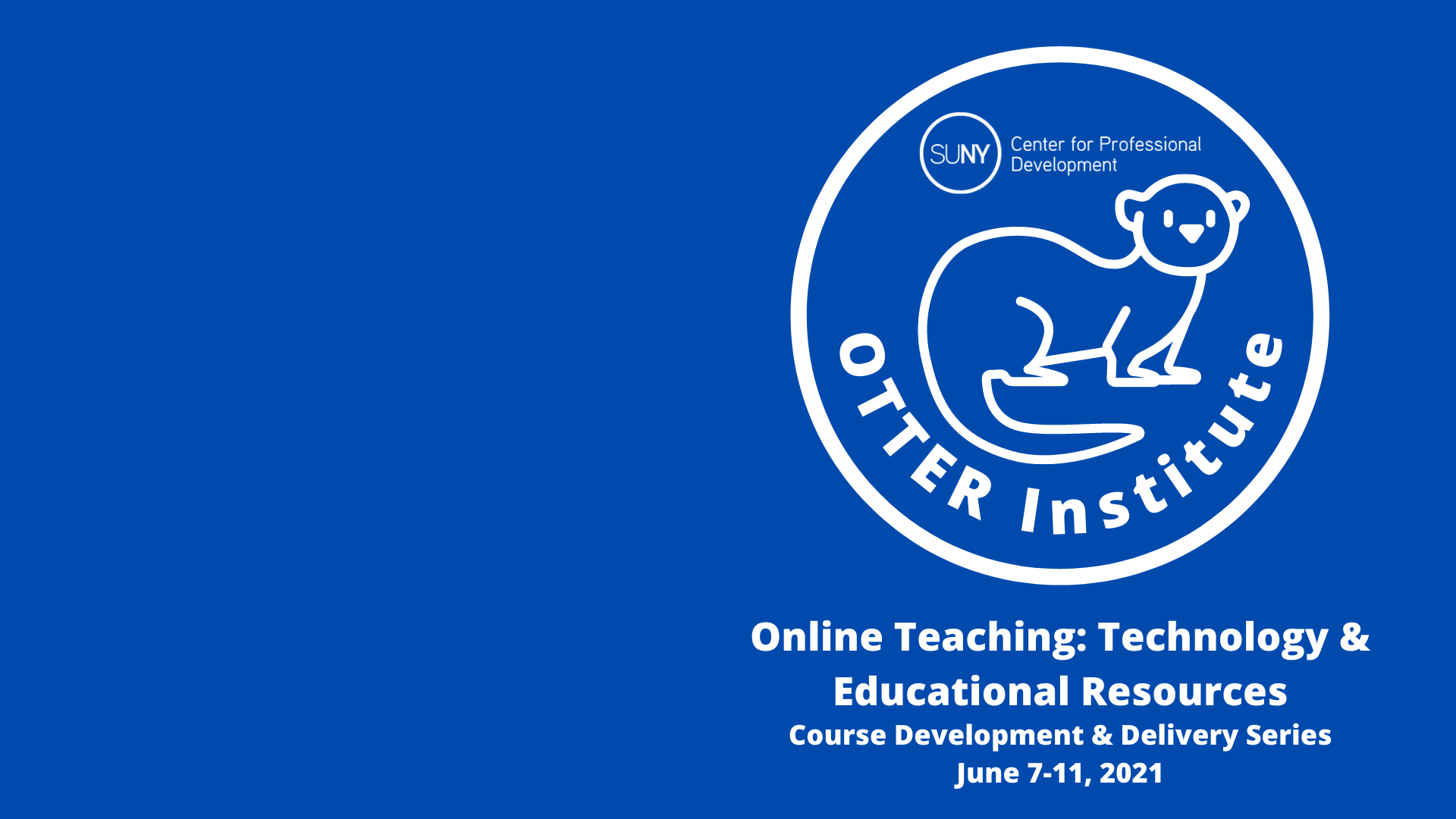 For recordings and other resources, please visit:
www.suny.edu/OTTER